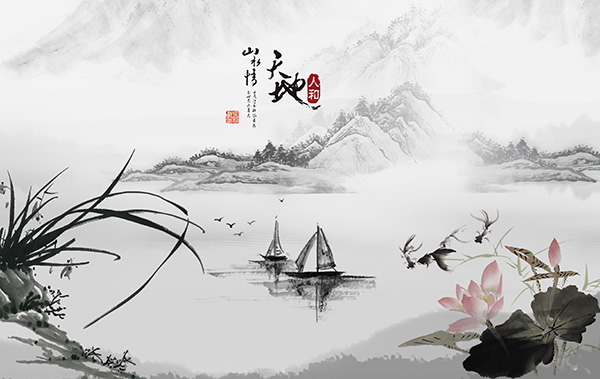 天地人
湖北省十堰市东风四四小学  付奕玮
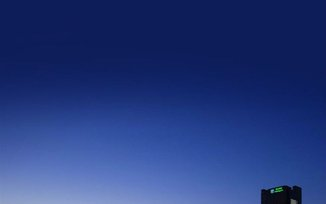 读一读
你是在什么时候认识他们的？
tian       di         ren
天        地         人
  ni         wo        ta
你        我         他
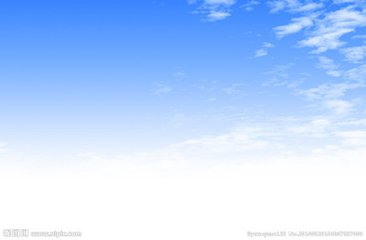 笔 画 4
部首：大
组词: 天空  天地 半天 明天
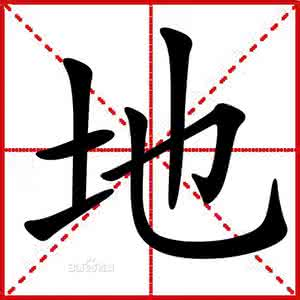 笔 画：  6
部 首： 土
组词：大地  土地  地方  地区
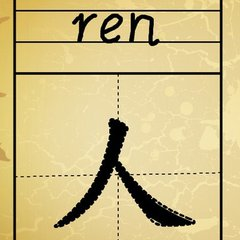 部 首： 人  
笔 画 ：2
组词：人力 本人 动人 亲人
三才者  天地人  三光者  日月星
译文：三才,就是天、地、人三个方面,有了这三个方面,世界才开始.三光就是太阳、月亮、星星,是地球上光线的来源.
学习“你   我   他”
你是___，我是___，他是___， 我们都是____。
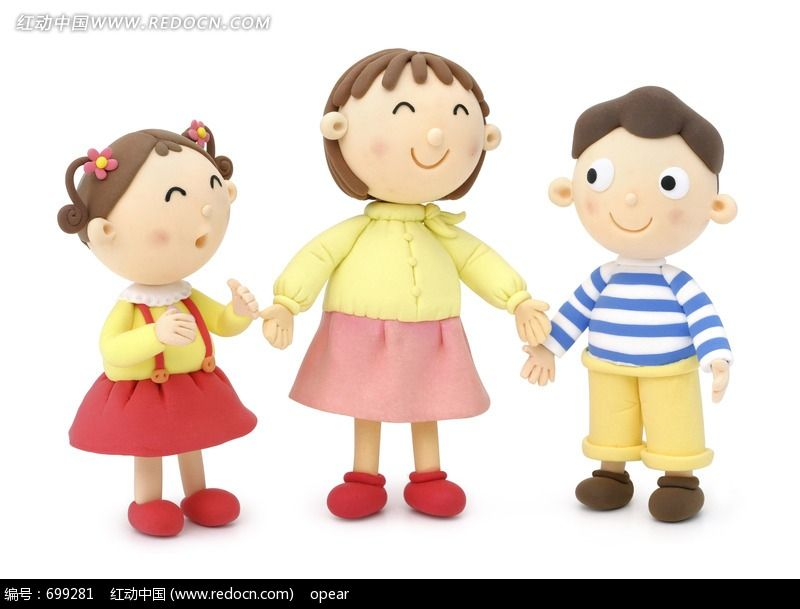 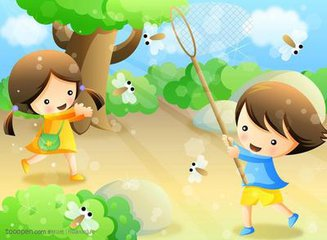 学习新主题阅读《一生一世学做人》
找一找，和《天地人》有什么相同的地方。

                                               一生一世学做人

一撇一捺写个人，一生一世学做人。
打开历史的书，点亮信念的灯。
东方的美德，东方的精神，
做一个堂堂正正的人。